-go to CalPress Events
-Add New
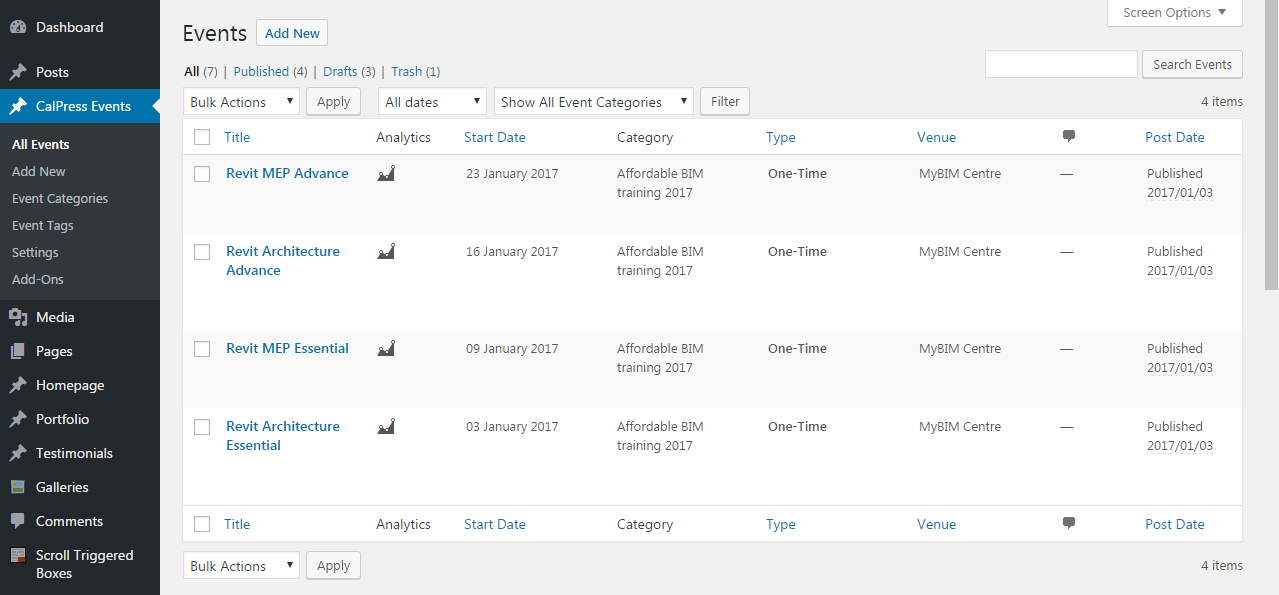 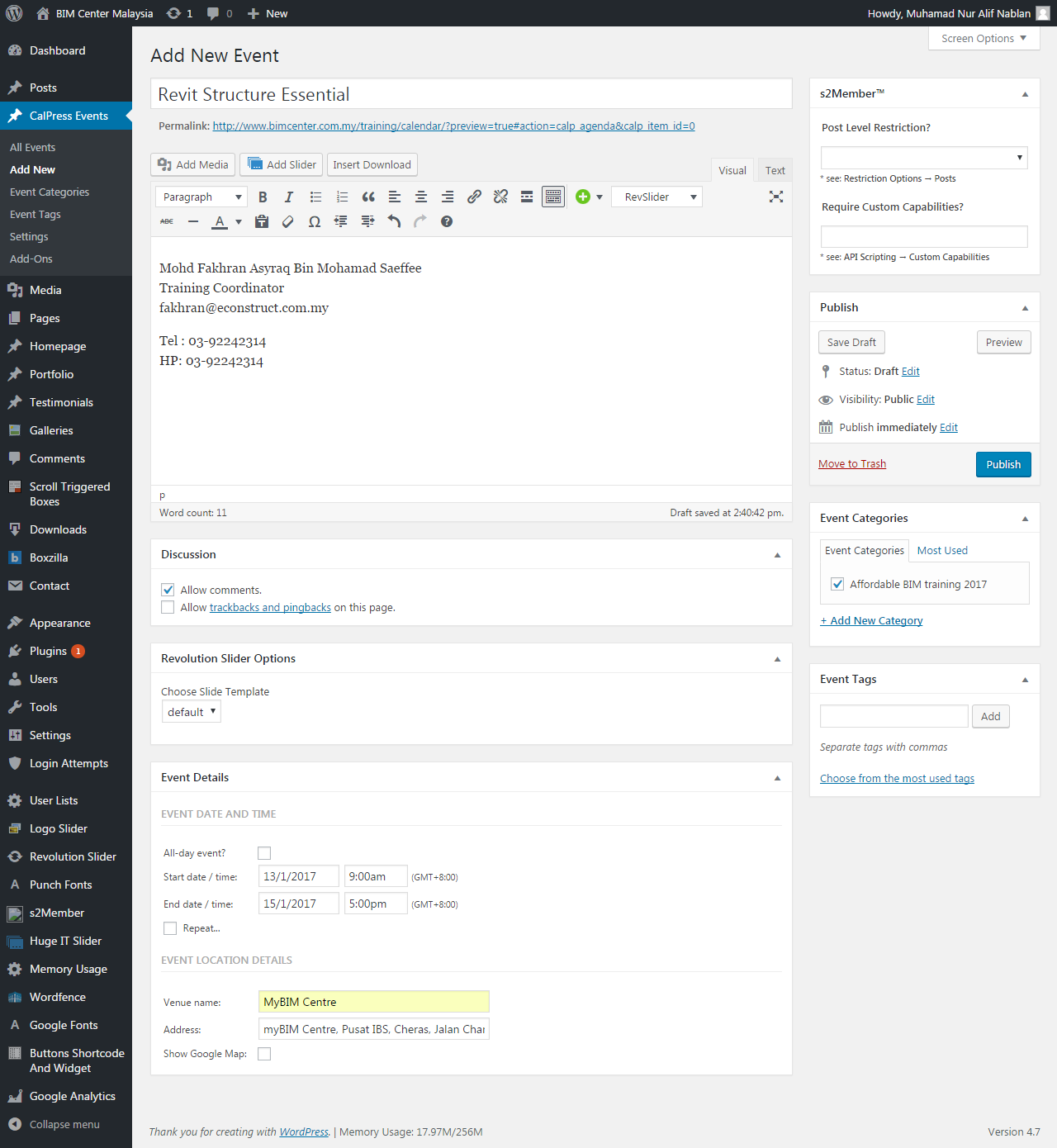 1
2
6
3
4
5
-link : http://www.bimcenter.com.my/training/calendar/

Location : mybimcenter.com > Training > Affordable BIM Training Schedule > Affordable BIM Training Schedule 2017